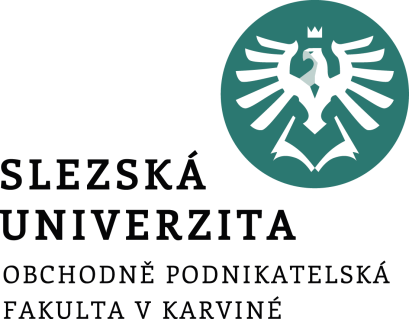 Teorie sociální politikyÚvodní informaceVymezení základních pojmůPočátky moderní sociální politiky
Mgr. Lubomír Nenička, Ph.D.
Katedra ekonomie a veřejné správy
Cíle kurzu a povinnosti studentů
Nastínit vývoj sociální politiky a sociálního státu, jeho typy a současné problémy 

Zprostředkovat znalosti o tvorbě a aplikaci regionální sociální politiky

Závěrečný písemný test
[Speaker Notes: csvukrs]
Studijní materiály
BURYOVÁ, I.-NENIČKA, L. 2019. Teorie sociální politiky. Distanční studijní opora. Karviná: OPF SLU.

(K dispozici na IS SU).
Vymezení sociální politiky
„Soustavné a cílevědomé úsilí sociálních subjektů o změnu nebo udržení sociálních systémů“ (TOMEŠ, I., 2010. Úvod do teorie a metodologie sociální politiky).

„Soubor aktivit, opatření, které cílevědomě směřují k rozvoji člověka, způsobu jeho života, k zabezpečení sociální suverenity, či bezpečí v rámci daných politických a hospodářských možností země.“ (Zákon č.108/2006, ve znění pozdějších předpisů)
[Speaker Notes: csvukrs]
Principy  a funkce sociální politiky
Princip sociální spravedlnosti
Princip solidarity
Princip subsidiarity
Princip participace
Ochranná

Přerozdělovací

Homogenizační

Stimulační

Preventivní
[Speaker Notes: csvukrs]
Objekty a subjekty sociální politiky
Subjekt – ten, kdo sociální politiku provádí

Objekt – ten, komu je sociální politika určena. Zpravidla tvoří sociální skupiny charakterizované trvalým kontaktem svých členů (primární) či vědomím společných zájmů (sekundární)
[Speaker Notes: csvukrs]
Sociální stát
Forma organizované moci, která prostřednictvím sociálního zákonodárství a institucí
garantuje základní příjem
poskytuje sociální dávky
zajišťuje realizaci veřejných sociálních služeb
[Speaker Notes: csvukrs]
Společenské faktory vzniku sociálního státu
Industrializace 
Růst obyvatelstva a jeho měnící se struktura
Vzestup národních států (centralizace moci a nárůst státní byrokracie)
Rozvoj demokracie a politického občanství
[Speaker Notes: csvukrs]
Obecné tendence vývoje sociální politiky
Přechod od individuálních a lokálních aktivit (rodin nebo obcí) k aktivitám, které organizuje a garantuje stát

Přechod od jednotlivých opatření k systémovému řešení sociálních  problémů
[Speaker Notes: csvukrs]
Etapy vývoj sociálního státu
Převaha chudinské péče (do poslední čtvrtiny 19. století
Rozmach povinného sociálního pojištění (konec 19. století a I. polovina 20. století)
„Zlatá éra“ sociálního státu, nárůst sociálních výdajů (po r. 1945)
Krize sociálního státu (od 70. let 20. století)
[Speaker Notes: csvukrs]
„Cukr a bič“ – Bismarckova sociální politika
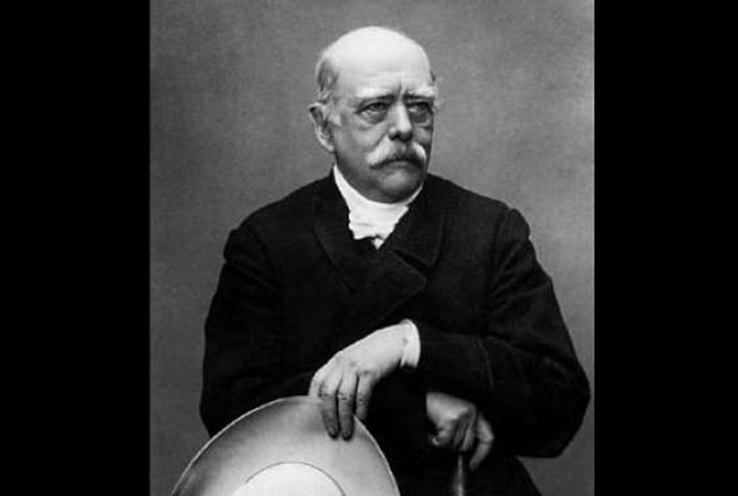 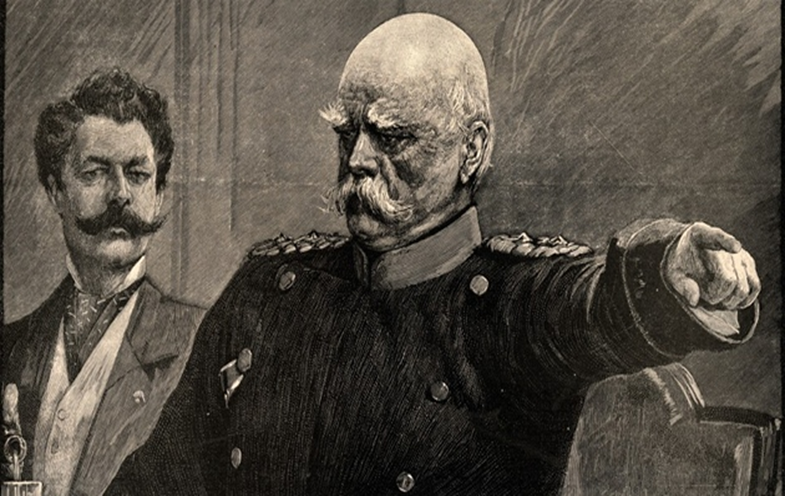 [Speaker Notes: csvukrs]
Motivace k zavedení reforem
Nefunkčnost dosavadní chudinské péče, kterou zajišťovaly obce
Snaha potlačit rostoucí vliv socialistického hnutí 
Snaha posílit vlastní mocenské postavení v německém parlamentu
Výsledky reformy v 80. letech 19. století
Postupné zavedení tří druhů sociálního pojištění:
Nemocenského 
Úrazového 
Starobního a invalidního (Výše penzí byla odvozována od předchozích příjmů)

Po vzoru Německa bylo sociální pojištění zaváděno na přelomu 19. a 20. století i v dalších evropských zemích.
Shrnutí
Proces modernizace přinesl proměny sociální struktury ve společnosti, populační růst, růst urbanizace, migraci i oslabování tradičních rodinných vazeb. Začal se také měnit charakter států, který ovlivnila postupná demokratizace i nástup moderní byrokracie 

Mezníkem ve vývoji moderní sociální politiky se stala sociální reforma zavedená v Německu v 80. letech 19. století, jejímž cílem byly změna systému dosavadní chudinské péče a snaha o oslabení vlivu sociální demokracie. 
 
Iniciátorem této reformy byl kancléř Otto von Bismarck a její podstatou bylo zavedení sociálního pojištění (nemocenského, úrazového, starobního a invalidního).
[Speaker Notes: csvukrs]